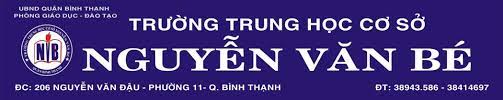 CHƯƠNG TRÌNH GIÁO ÁN ONLINE
MÔN TIN HỌC 7
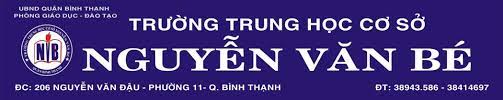 Bài 4: SỬ DỤNG CÁC HÀM ĐỂ TÍNH TOÁN
Ôn tập kiến thức cũ:

Hàm là gì?

Các bước để nhập hàm vào ô tính?

Cú pháp của hàm tính tổng?
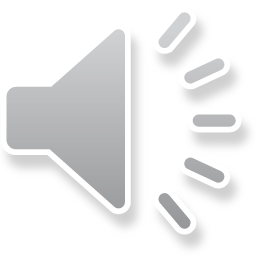 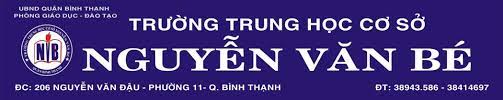 Bài 4: SỬ DỤNG CÁC HÀM ĐỂ TÍNH TOÁN
Nội dung bài:
Biết các hàm và cú pháp chung của các hàm cơ bản trong chương trình bảng tính: Average, Max, Min.

 Hiểu ý nghĩa của từng hàm trong việc tính toán trên chương trình bảng tính.
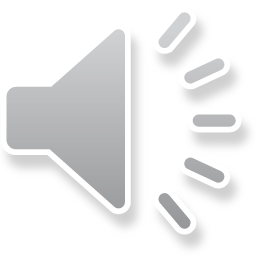 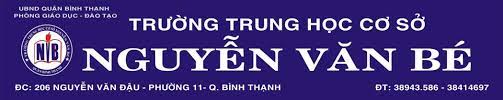 Bài 4: SỬ DỤNG CÁC HÀM ĐỂ TÍNH TOÁN
3) Một số hàm thường dùng:
b) Hàm tính trung bình cộng:
- Hàm Average dùng tính giá trị trung bình của các dữ liệu số trong các biến.
- Cú pháp    =AVERAGE(a,b,c,…)
VD:	=AVERAGE(10,8,9)
	=Average(C2:D4)
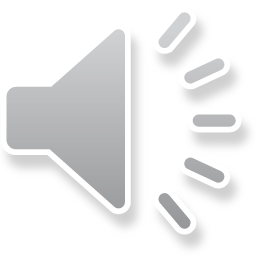 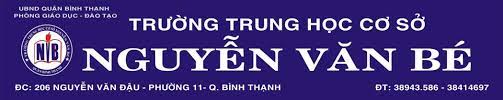 Bài 4: SỬ DỤNG CÁC HÀM ĐỂ TÍNH TOÁN
3) Một số hàm thường dùng:
c) Hàm xác định giá trị lớn nhất:
- Hàm MAX dùng để xác định giá trị lớn nhất trong các biến.
- Cú pháp    = MAX(a,b,c,…)
VD:	=MAX(47,5,64,4)
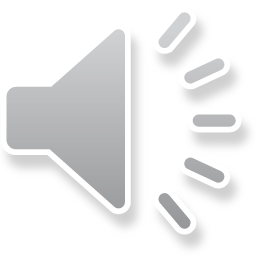 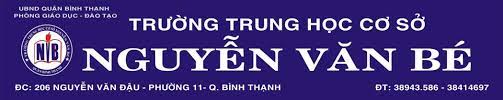 Bài 4: SỬ DỤNG CÁC HÀM ĐỂ TÍNH TOÁN
3) Một số hàm thường dùng:
d) Hàm xác định giá trị nhỏ nhất:
- Hàm MIN dùng để xác định giá trị nhỏ nhất trong các biến.
- Cú pháp    =MIN(a,b,c,…)
VD:	=Min(64,13,4,56)
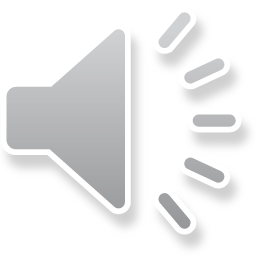 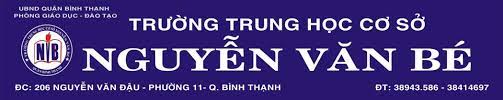 Bài 4: SỬ DỤNG CÁC HÀM ĐỂ TÍNH TOÁN
Củng cố:
1) Giả sử trong các ô B1, B2, B3 lần lượt chứa các giá trị 3; 4; 5. Em hãy cho biết kết quả của công thức tính: = SUM(B1,B2,B3) 
 	a.	3			b.	4
	c.	5		      	d.	12
2) Em hãy đưa ra kết quả của hàm sau: 
	=MAX(SUM(1,2),SUM(3,4),SUM(5,6)) 
 	a.	3			b.	7
	c.	5		      	d.	11
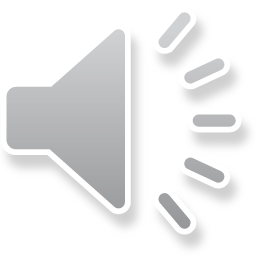 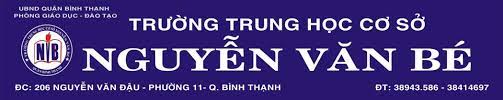 Bài 4: SỬ DỤNG CÁC HÀM ĐỂ TÍNH TOÁN
Dặn dò
Xem lại nội dung bài đã học.

Xem trước bài tập của bài TH4.
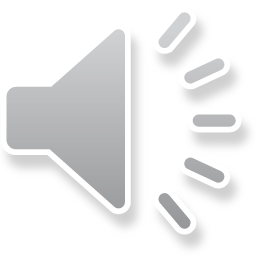